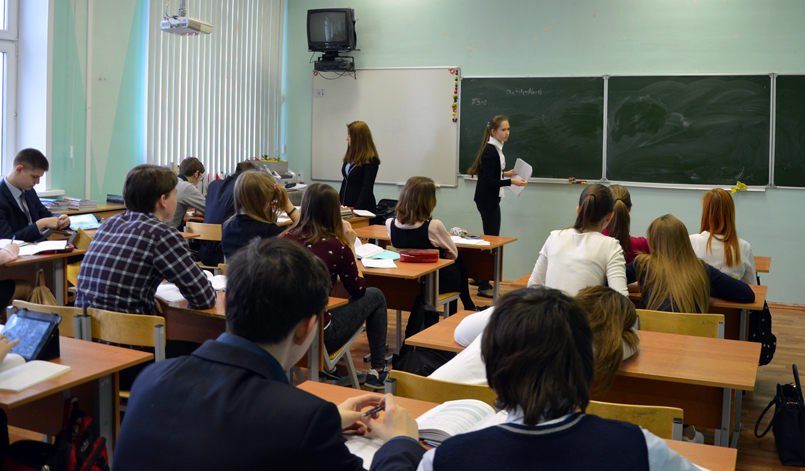 ВЕРКОНТ СЕРВИС
ОПИСАНИЕ 
передового российского опыта
 создания видеоуроков 
И РАЗРАБОТАННАЯ Концепция СОЗДАНИЯ ВИДЕОУРОКОВ
Эффективность использования учебных материалов (видеоуроков)
ВЕРКОНТ СЕРВИС
повышает эффективность образовательного процесса
способствует повышению степени усвоения учебного материала
формирует интерес к изучаемому предмету
знания   
   доступные
к восприятию
оригинальная форма
живой интерес у обучающихся
СЕГОДНЯ МУЛЬТИМЕДИЙНЫЙ УРОК ЯВЛЯЕТСЯ СТАНДАРТНЫМ ИНСТРУМЕНТОМ, КОТОРЫЙ ОБЛЕГЧАЕТ ТРУД ПРЕПОДАВАТЕЛЯ ПРИ ИЗУЧЕНИИ НОВОГО УЧЕБНОГО МАТЕРИАЛА ИЛИ ЕГО ПОВТОРЕНИИ
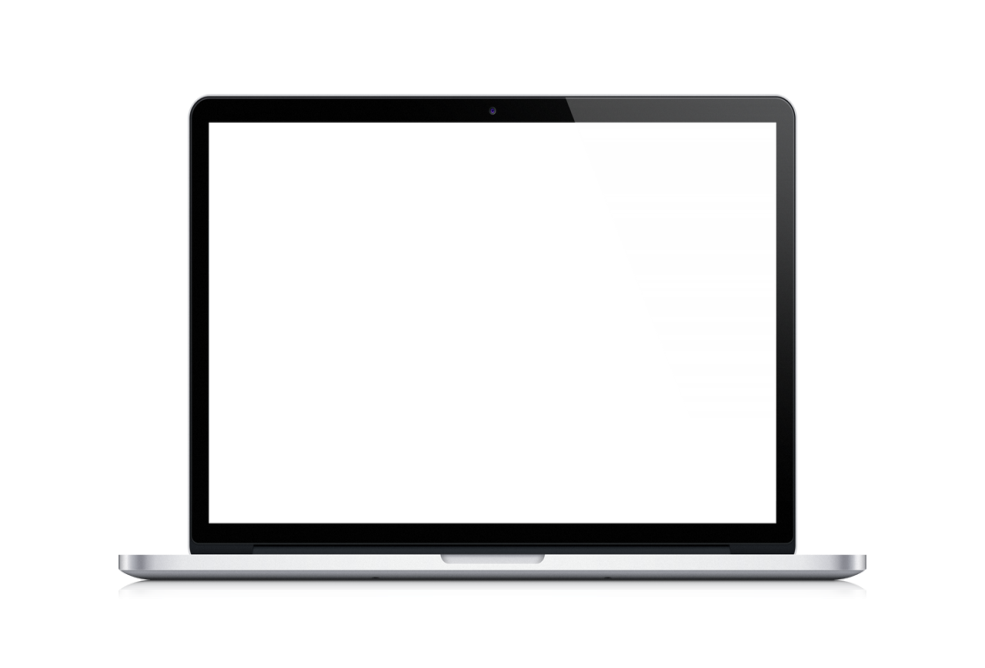 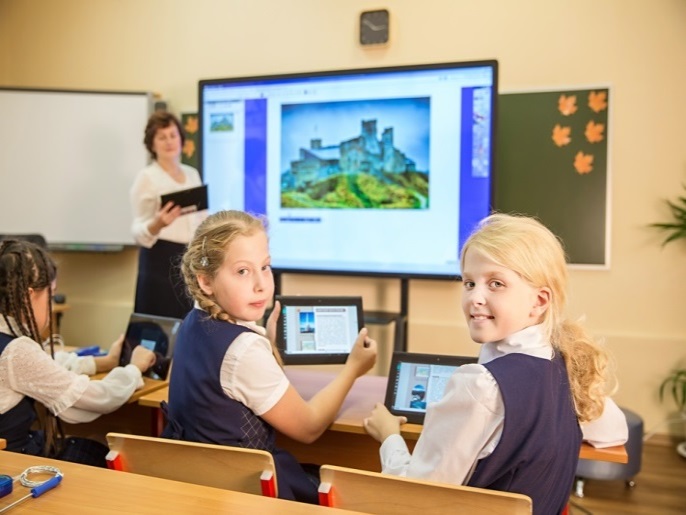 понятные, запоминающиеся образы
простая визуальная форма
повышает уровень индивидуализации обучения
развивает самостоятельность учащихся
2
Исследование передового опыта
ВЕРКОНТ СЕРВИС
ИССЛЕДОВАНИЕ ПЕРЕДОВОГО ОПЫТА СОЗДАНИЯ И ИСПОЛЬЗОВАНИЯ УЧЕБНЫХ МАТЕРИАЛОВ (ВИДЕОУРОКОВ) В ПРЕПОДАВАНИИ УЧЕБНЫХ ПРЕДМЕТОВ ПОЗВОЛИЛО:
01
03
Реализовать единство применяемых методик и технологий, усовершенствовать подходы к созданию учебных материалов для преподавания учебных предметов в общеобразовательных организациях, соответствующих ФГОС и ПООП, учитывающих передовой опыт в условиях развития современной цифровой образовательной среды
Выявить наиболее эффективные подходы, формы и технологии создания таких материалов
02
Разработать концепцию учебных материалов для преподавания учебных предметов
3
Анализ ресурсов образовательной тематики
ВЕРКОНТ СЕРВИС
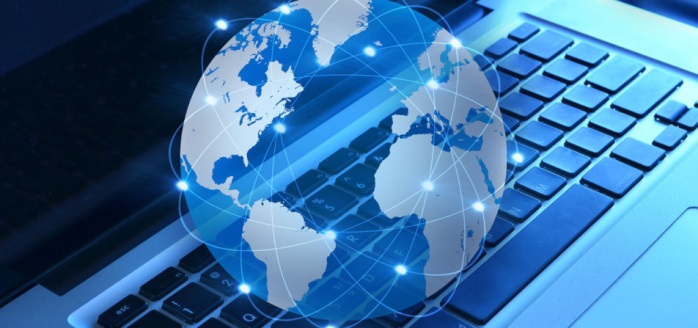 Проанализировано 153 интернет-ресурса образовательной тематики
Отобраны учебные материалы (видеоуроки) по 3 учебным предметам (предметным областям), отражающие передовой педагогический опыт из разных субъектов РФ
В результате анализа были определены наиболее масштабные проекты и образовательные организации, разработавшие учебные материалы (видеоуроки),  которые могут быть рекомендованы к использованию для преподавания учебных предметов (предметных областей) в общеобразовательных организациях
4
Проекты, отражающие передовой педагогический опыт
ВЕРКОНТ СЕРВИС
Проект videouroki.net. Руководитель проекта - Дмитрий Тарасов
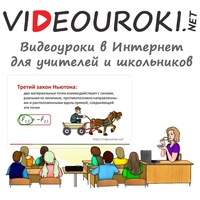 Электронный образовательный ресурс, ориентированный на учебник «Геометрия. 10-11 классы» Л. С. Атанясян. Учебные материалы представлены в виде 39 презентаций и 39 видеоуроков по геометрии для 10-го класса (ФГОС). Для проверки знаний обучающихся на электронном образовательном ресурсе представлены 21 тест в двух форматах. 
Данный электронный образовательный ресурс имеет интерактивную составляющую, мультимедийные компоненты, соответствует передовым методам организации образовательного процесса и является интересным, как для педагогов, так и для обучающихся.
ООО «Инфоурок»
крупнейший образовательный 
интернет-проект в России
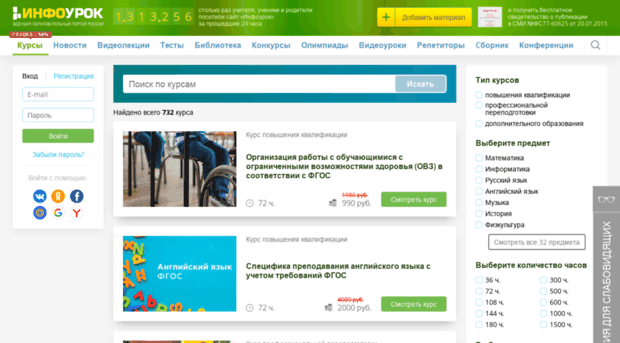 База для размещения методических материалов и разработок, с помощью которых учителя могут делиться опытом или, наоборот, искать идеи среди работ своих коллег.
5
Проекты, отражающие передовой педагогический опыт
ВЕРКОНТ СЕРВИС
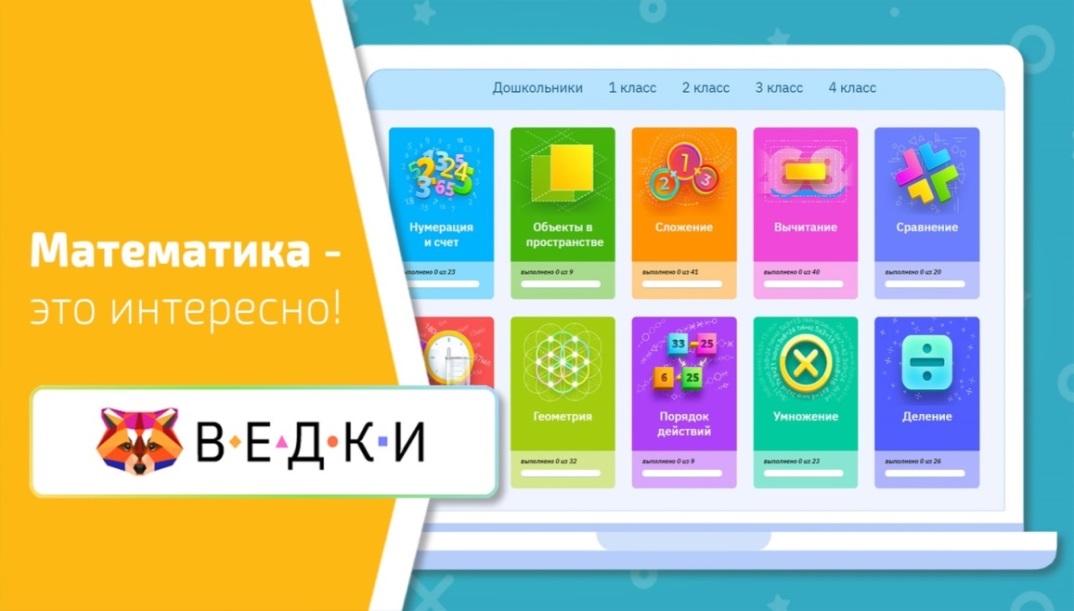 Проект «Ведки»
математический проект для дошкольников, учеников 
1 - 4 классов, учителей, родителей
Учи.ру
Российская онлайн-платформа, на которой учащиеся России изучают школьные предметы в интерактивной форме
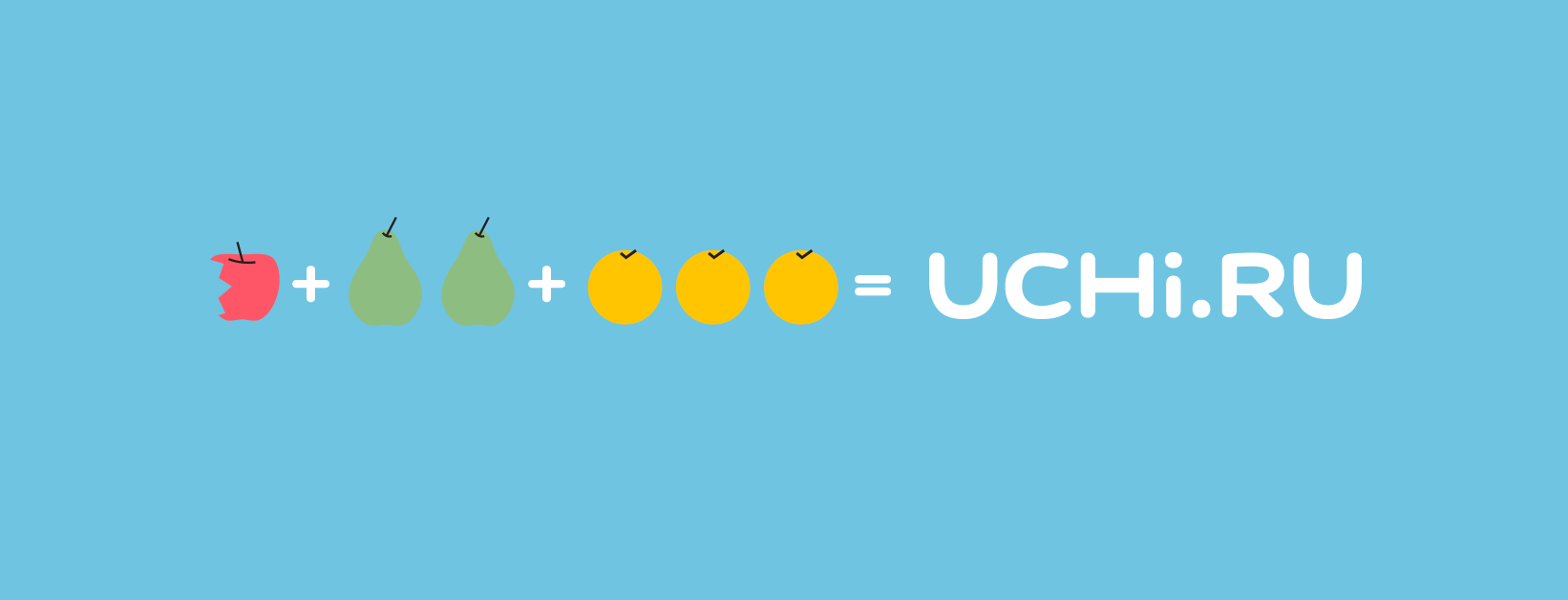 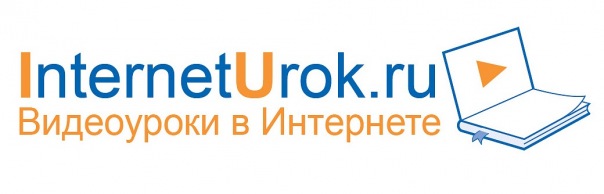 Домашняя школа InternetUrok.ru
более 5000 подготовленных 
видеоуроков и конспектов
6
Проекты, отражающие передовой педагогический опыт
ВЕРКОНТ СЕРВИС
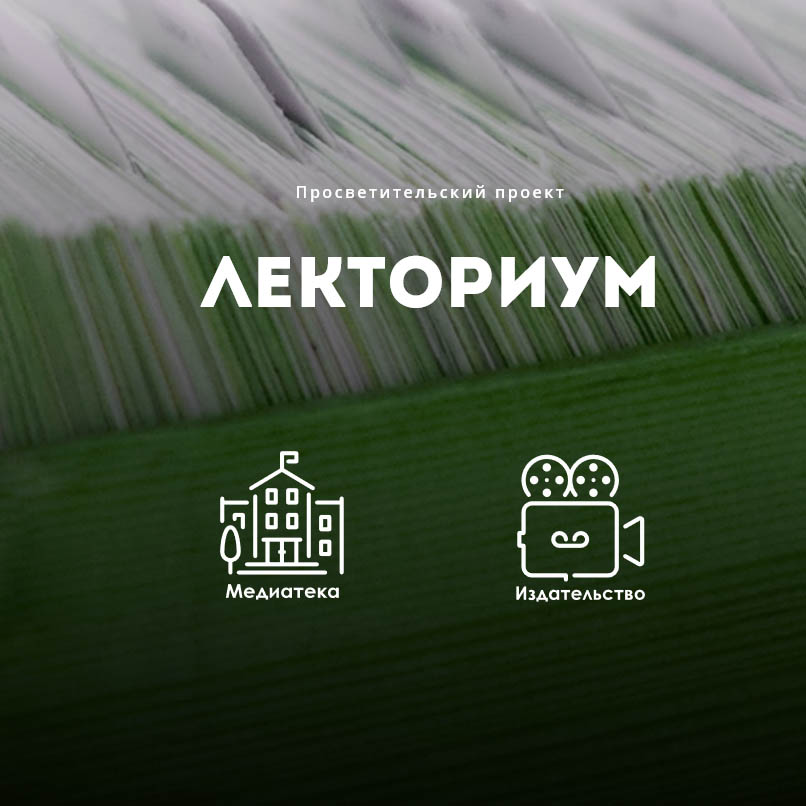 Лекториум входит в Консорциум открытого образования (Open Education Consortium)
ПРЕДСТАВЛЕНЫ МАТЕРИАЛЫ, КОТОРЫЕ ПОЗВОЛЯТ:
приводить контрпримеры и доказывать, что у задач нет решения;
логически обосновывать свои решения;
решать задачи на четность и чередование;
применять приемы и подходы к олимпиадным задачам 
различного типа;
объяснять детям темы из олимпиадной математики
UniverTV.ru – открытый образовательный видеопортал
НА ДАННОМ ОБРАЗОВАТЕЛЬНОМ ПОРТАЛЕ МОЖНО:
посмотреть образовательные фильмы на различные темы;
побывать на лекциях в ведущих российских и зарубежных вузах;
посетить престижную научную конференцию или научно-популярную лекцию по интересующему вас вопросу;
в разделе «Школа» – увидеть лучшие образцы преподавания сложных школьных тем
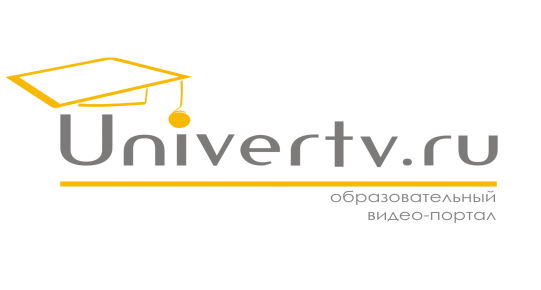 7
Проекты, отражающие передовой педагогический опыт
ВЕРКОНТ СЕРВИС
ЕГЭ?ОК! - подготовка обучающихся к ЕГЭ по математике
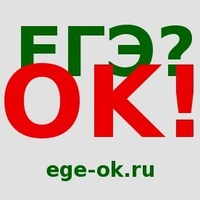 В видеолекциях и видеокурсах  можно найти:
простое, четкое объяснение необходимое для понимания;
последовательную подачу материала от простого к сложному 
с полным охватом всех типов задач по данной теме;
великолепные картинки, выполненные с помощью компьютерной графики;
анимированные чертежи
Школа «Летово»
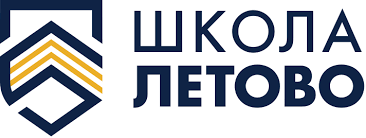 авторские курсы, методические пособия, задания для олимпиад и ЕГЭ, организация летних профильных школ и различных кружков
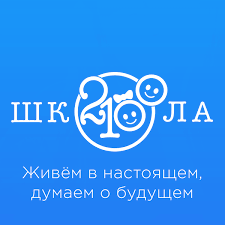 Образовательная система «Школа 2100»
Концепция и научно-теоретические материалы, созданные авторским коллективом под научным руководством А.А. Леонтьева, Д.И. Фельдштейна, С.К. Бондыревой, Ш.А. Амонашвили
Комплект учебно-методических комплексов, реализующих непрерывное образование по всем школьным предметам на основе концепции образовательной системы нового поколения
Набор современных образовательных технологий, обеспечивающих развитие предметных умений, универсальных учебных действий и личностных качеств школьников
Многоуровневая система повышения квалификации педагогов и руководителей образовательных организаций
8
Видеоуроки, рекомендованные к распространению для преподавания учебных предметов в общеобразовательных организациях
ВЕРКОНТ СЕРВИС
видеоуроки по математики для обучающихся 5 – 9 классов
ПЕРСОНАЛЬНЫЙ САЙТ УЧИТЕЛЯ МАТЕМАТИКИ ХОЛОДОВОЙ ОКСАНЫ ЕВГЕНЬЕВНЫ
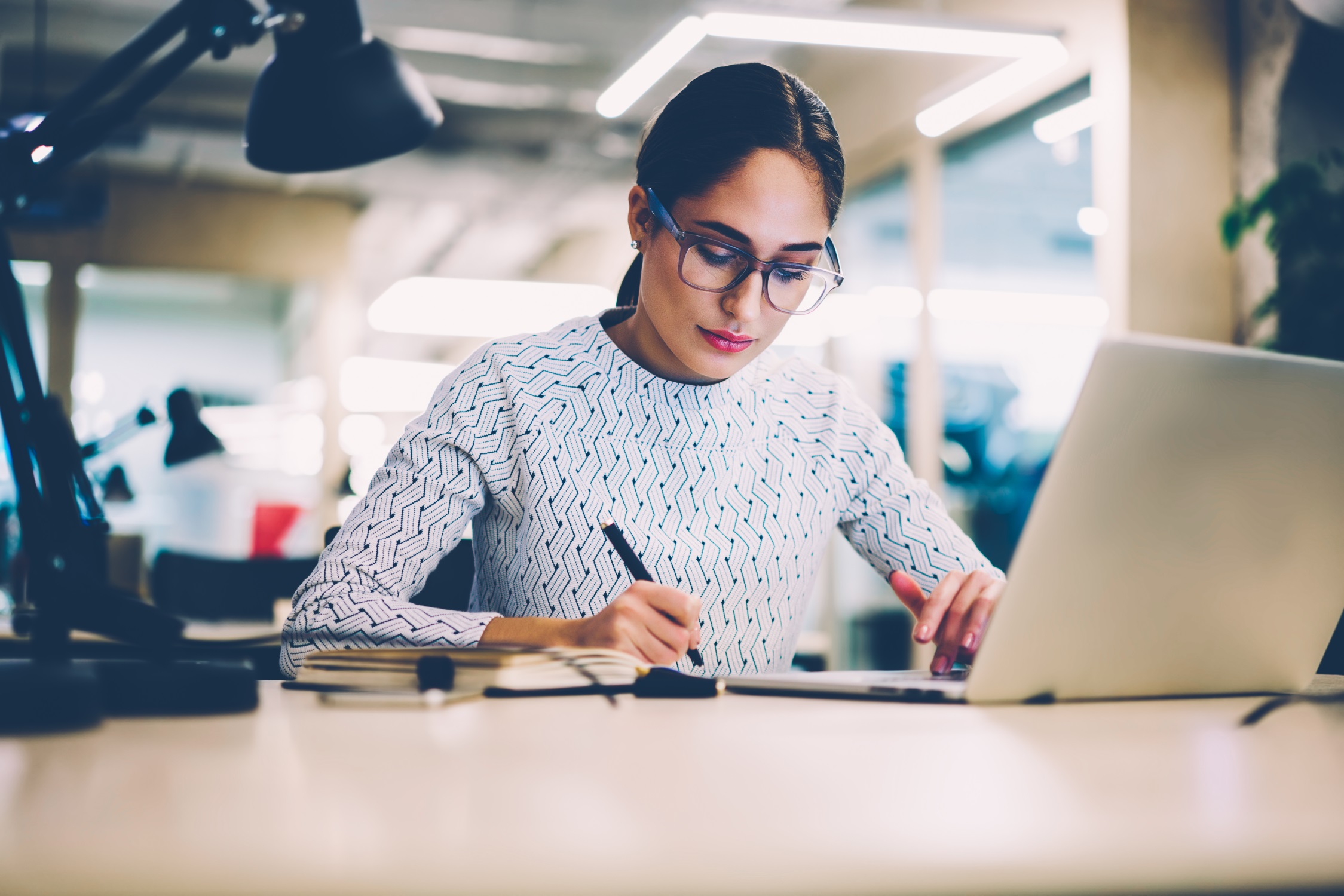 видеоуроки по физике по трем группам, более 150 роликов
ПЕРСОНАЛЬНЫЙ САЙТ
ПЕРЕГУДОВОЙ НАТАЛЬИ АЛЕКСАНДРОВНЫ, УЧИТЕЛЯ ФИЗИКИ И ИНФОРМАТИКИ
дистанционная подготовка к ОГЭ по математике
САЙТ УЧИТЕЛЯ МАТЕМАТИКИ БАРАБАШ ЕЛЕНЫ АНАТОЛЬЕВНЫ
видеоуроки имеют практическую направленность, показаны в виде опытов и использованием соответствующего инструментария
САЙТ УЧИТЕЛЯ ХИМИИ
КИМ НАТАЛЬИ ВИКТОРОВНЫ
9
Видеоуроки, рекомендованные к распространению для преподавания учебных предметов в общеобразовательных организациях
ПРЕДСТАВЛЕННЫЙ ОПЫТ УЧИТЕЛЕЙ направлен на решение актуальных задач образовательных организаций, обеспечение высоких и стойких результатов обучения, воспитания и развития детей
ВЕРКОНТ СЕРВИС
САЙТ ЛОТОЦКОЙ Е. Г. , УЧИТЕЛЯ БИОЛОГИИ И ГЕОГРАФИИ
на сайте представлено 671 видеоматериал
САЙТ КИРИЛЛОВОЙ СВЕТЛАНЫ СЕМЕНОВНЫ, УЧИТЕЛЯ БИОЛОГИИ
используются видеоролики по темам предмета из иностранных источников
САЙТ ЛЕВЧЕНКО АЛЕКСАНДРА СЕРГЕЕВИЧА, УЧИТЕЛЯ ИНФОРМАТИКИ И ИКТ
видеоуроки по программированию, полезные советы по работе с компьютером
САЙТ БЕЛЯКОВА АЛЕКСЕЯ АНАТОЛЬЕВИЧА, УЧИТЕЛЯ ИНФОРМАТИКИ
информация представлена в доступной и интересной форме
САЙТ РОГОЖИНОЙ Т. В., ПРЕПОДАВАТЕЛЯ РУССКОГО ЯЗЫКА И ЛИТЕРАТУРЫ
просмотр фильма по изучаемому произведению
САЙТ МОЙ МИР. ЭЛЕКТРОННОЕ ПОРТФОЛИО ГУЩИНОЙ АННЫ ЮРЬЕВНЫ
учебные видеоматериалы связанные с историей развития математики
САЙТ СИБИРИНОЙ ЕЛЕНЫ РУДОЛЬФОВНЫ, УЧИТЕЛЯ АНГЛИЙСКОГО ЯЗЫКА
видеоматериалы для изучения английского языка
ВИРТУАЛЬНЫЕ ЛАБОРАТОРНЫЕ РАБОТЫ ПО ФИЗИКЕ
виртуальные лабораторные по физике, эксперименты не выходя из дома
10
Рекомендации по распространению передового российского опыта создания видеоуроков
ВЕРКОНТ СЕРВИС
ОСНОВАНИЕМ ДЛЯ ИСПОЛЬЗОВАНИЯ ДАННЫХ РЕСУРСОВ ЯВЛЯЕТСЯ ИХ ВОСТРЕБОВАННОСТЬ
представление сведений о передовом опыте в базе данных; 
размещение информационных бюллетеней о передовом педагогическом опыте в сети Интернет на сайтах методических объединений учителей, педагогических форумов и сообществ;
заседания методических объединений; 
Конкурсы педагогического мастерства; 
мастер-классы и семинары-практикумы;
- научно-практические конференции.
Процесс распространения опыта, пропаганду описанных выше ресурсов и проектов можно реализовать с помощью следующих форм:
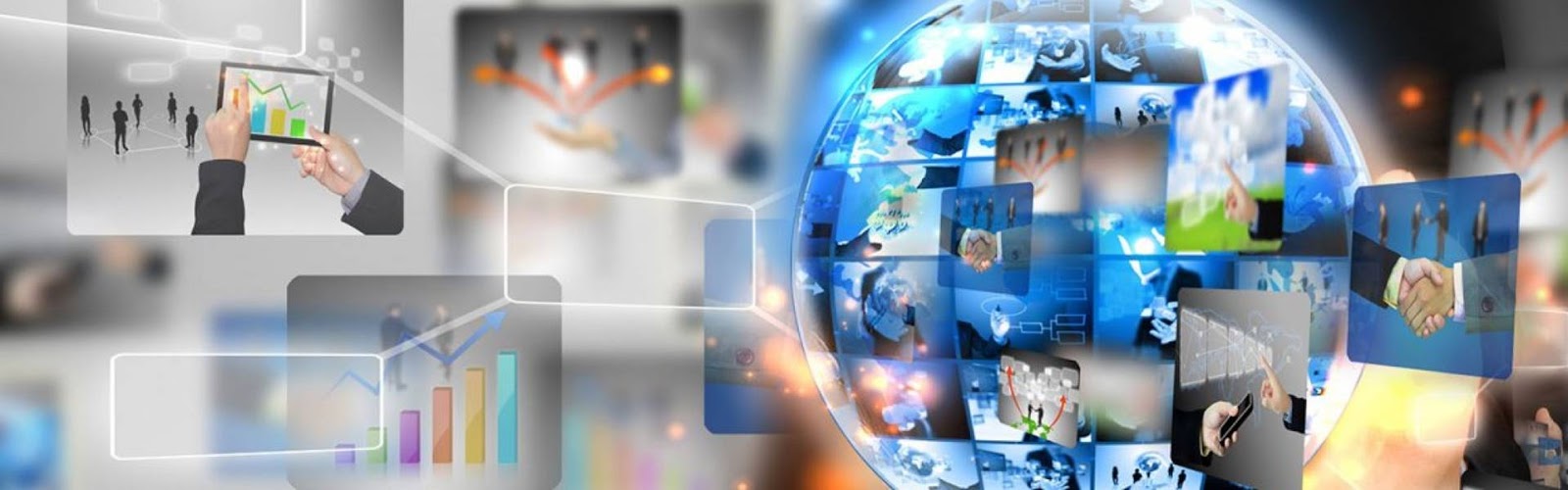 11
Актуальность концепции учебных материалов (видеоуроков) по учебным предметам
ВЕРКОНТ СЕРВИС
На сегодняшний день:
многочисленные учебные материалы (видеоуроки) охватывают широкий диапазон учебных предметов и представлены большим количеством форм, используемых педагогических методик и технологий
разработкой учебных материалов (видеоуроков) занимаются педагоги, методисты, специалисты системы образования, частные и благотворительные организации
ПРОБЛЕМЫ
Разночтения в учебных материалах (видеоуроках), их несоответствие основным требованиям ФГОС, ПООП и предметным концепциям
Отсутствие единства подходов к созданию учебных материалов (видеоуроков)
2
1
Цель, предмет, объект и задачи концепции
ВЕРКОНТ СЕРВИС
формулировка и интерпретация основных понятий по разработке и использованию учебных материалов (видеоуроков)
ЦЕЛЬ:
выработка единых требований к содержательному наполнению и к технической реализации учебных материалов (видеоуроков) по общеобразовательным предметам.
З
А
Д
А
Ч
И
определение целевой аудитории
ОБЪЕКТ:
учебные материалы (видеоуроки).
определение и формулировка требований к содержательному наполнению учебных материалов (видеоуроков)
ПРЕДМЕТ:
содержательное наполнение и техническая реализация учебных материалов (видеоуроков) для общеобразовательных предметов в образовательных организациях общего образования в условиях развития современной цифровой образовательной среды.
определение и формулировка требований к технической реализации учебных материалов (видеоуроков)
разработка рекомендаций по использованию технологических решений и подходов к созданию учебных материалов (видеоуроков)
Основные аспекты разработанной концепции
ВЕРКОНТ СЕРВИС
ОСНОВОПОЛАГАЮЩИЕ СОСТАВЛЯЮЩИЕ КОНЦЕПЦИИ:
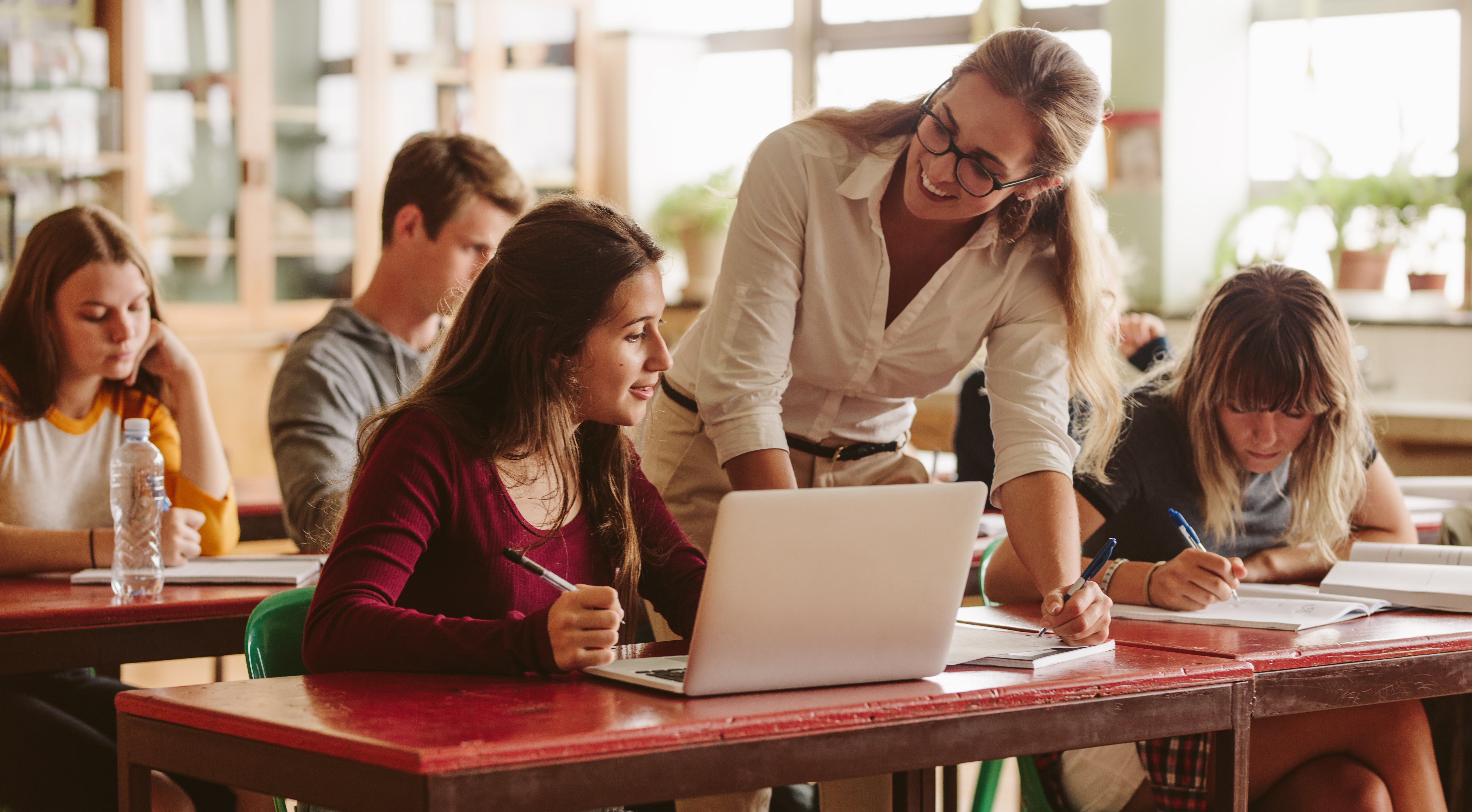 ЦЕЛЕВАЯ АУДИТОРИЯ КОНЦЕПЦИИ:
Требования к содержательному наполнению учебных материалов (видеоуроков)
ВЕРКОНТ СЕРВИС
УЧЕБНЫЕ МАТЕРИАЛЫ (ВИДЕОУРОКИ)  ДОЛЖНЫ СООТВЕТСТВОВАТЬ:
1
требованиям ФГОС
требованиям ПООП
концепции преподавания учебного предмета
психолого-физиологическим особенностям обучающихся
передовому отечественному опыту преподавания учебного предмета
современным достижения соответствующей отрасли науки
образовательному запросу обучающихся
методическому оснащению школы (например, наличие/отсутствие материально-технических средств обучения)
2
ТРЕБОВАНИЯ К НАПОЛНЕНИЮ УЧЕБНЫХ МАТЕРИАЛОВ (ВИДЕОУРОКОВ):
3
4
чёткая формулировка сути изучаемого вопроса
применение сравнения, сопоставления, аналогии
яркие примеры
логичное изложение
1
5
2
6
3
7
4
8
Основные дидактические требования к учебным материалам (видеоурокам)
ВЕРКОНТ СЕРВИС
Деление видеоурока на отдельные учебные эпизоды с четко определёнными целями и задачами
Интеграция различных каналов информации: визуальный, аудиальный каналы
Использование всех инструментов визуализации: видео, анимация, изображение, таблицы, диаграммы, инфографика
Возможность выбора индивидуального темпа обучения
Интерактивность всех элементов современного урока
Единый стиль исполнения видеоурока
Креативность, новизна, идеи, оригинальность подачи материала, гибкость подходов
Звуковое сопровождение на равномерной громкости, посторонние звуки должны отсутствовать
Обработка материалов и видеомонтаж в аудио-или видеоредакторе
Качество видеосьемки с соблюдением фокусировки, контрастности, и освещённости
Звуковой и видеоряд синхронизированы, видеопереходы выполнены качественно
Требования к продолжительности занятий с учебными материалами (видеоуроками)
ВЕРКОНТ СЕРВИС
Для обучающихся младшего школьного возраста
время представления видеоурока (урока-сказки, игрового урока, видеоурока путешествия) должно составлять не более 7 минут.
Для обучающихся среднего школьного возраста
рекомендуется использование расширенного спектра видеоуроков по форме и типу. Время демонстрации видеоурока до 15 минут.
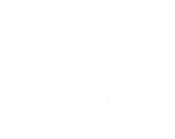 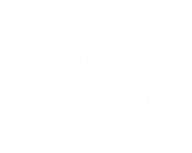 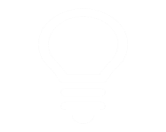 Для обучающихся старшего школьного возраста
рекомендуется использование расширенного спектра видеоуроков по форме и типу. Время представления видеоурока до 45 минут.
Структура учебных материалов (видеоуроков)
ВЕРКОНТ СЕРВИС
01
1. ВСТУПИТЕЛЬНАЯ ЧАСТЬ УРОКА
2. ОСНОВНАЯ ЧАСТЬ УРОКА
сообщение темы урока
подробное объяснение-изложение, сопровождаемое наглядным материалом, демонстрацией различных картинок, фотографий, таблиц и схем
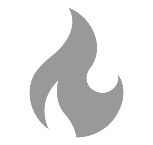 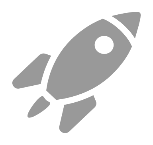 02
03
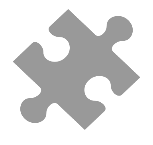 3. ЗАКЛЮЧИТЕЛЬНАЯ ЧАСТЬ УРОКА
подводится итог, обращается внимание на главные моменты урока
Форматы учебных материалов  (видеоуроков)
ВЕРКОНТ СЕРВИС
Видеозапись реального занятия с участниками

Видеозапись лекции на
камеру без группы

Видеозапись на хромакей
«Говорящая голова»
1
2
Интерактивные слайды

Анимационный видеокурс

Интерактивные видеоуроки

Съемки с привлечением актеров

Видеоуроки по работе в компьютерных программах
4
3
5
6
7
8
Алгоритм разработки видеоурока
ВЕРКОНТ СЕРВИС
Подбор учебных материалов для видеоурока
Хронометраж видеоурока
Составление сценария видеоурока
6
2
4
1
3
5
7
Определение темы видеоурока
Определение методических приемов видеоурока
Подбор элементов визуализации учебных материалов для видеоурока
Запись видеоурока
Требования к техническим средствам
ВЕРКОНТ СЕРВИС
персональный компьютер;
установка актуальных обновлений для систем безопасности;
пропускная способность канала интернет: 100 мбит/c и выше;
процессор с тактовой частотой 3,8 ГГц или выше;
минимальное разрешение экрана: HD качество - 1280 × 720;
наличие манипулятора типа мышь и клавиатуры;
установлен русский языковой стандарт региональных настроек операционной системы;
наличие программы для чтения форматов видеофайлов –mp4, flv, mov, wmv, avi, mpeg, asf; установлен Flash Player последней версии.
RU
Предлагаемые технологические решения
ВЕРКОНТ СЕРВИС
Использование мультимедийных технологий
1
Использование технологии видеоскрайбинга
2
Использование отечественного конструктора интерактивных уроков Сore
3
4
Создание учебного видео с помощью программного средства Camtasia Studio
5
Современные технологические решения и подходы
Предлагаемые технологические решения
ВЕРКОНТ СЕРВИС
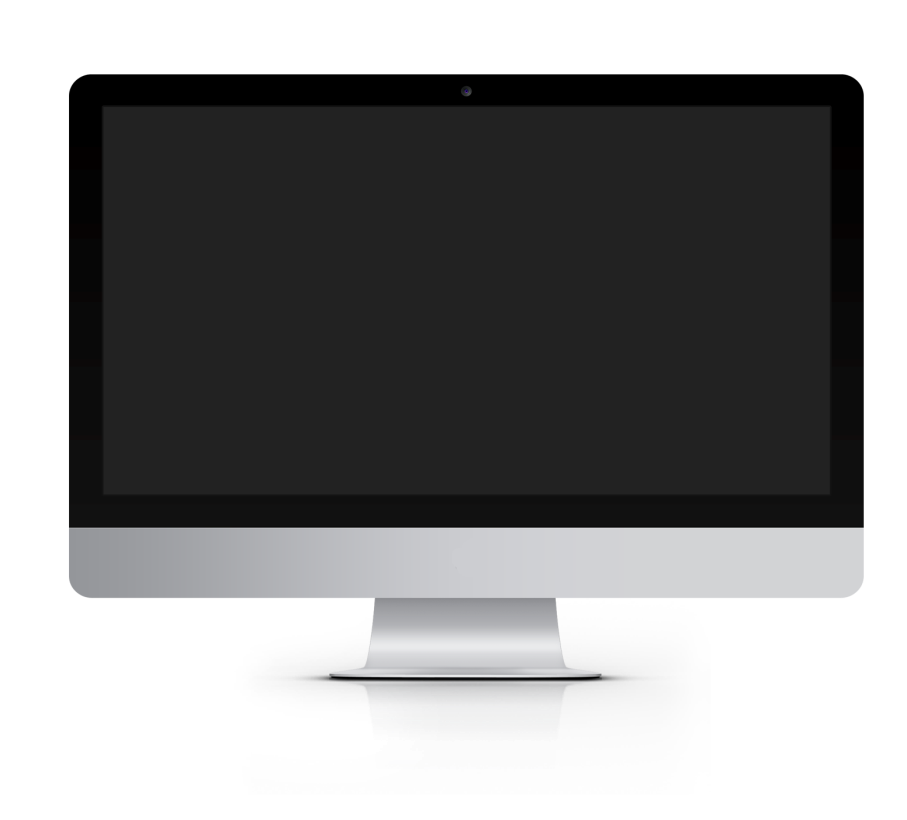 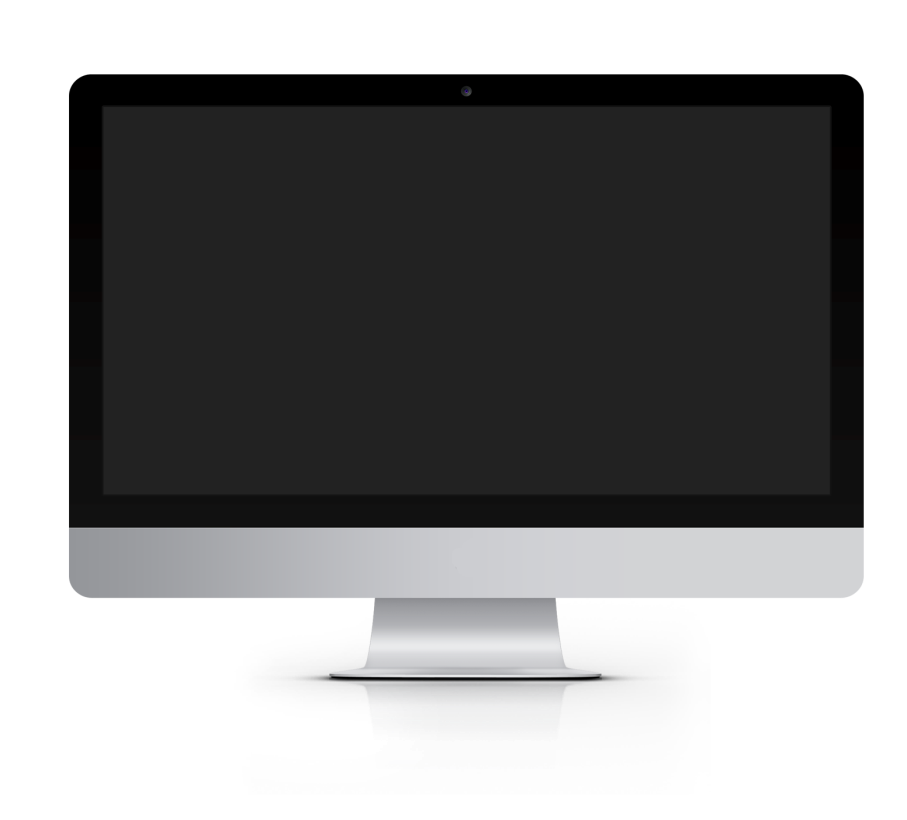 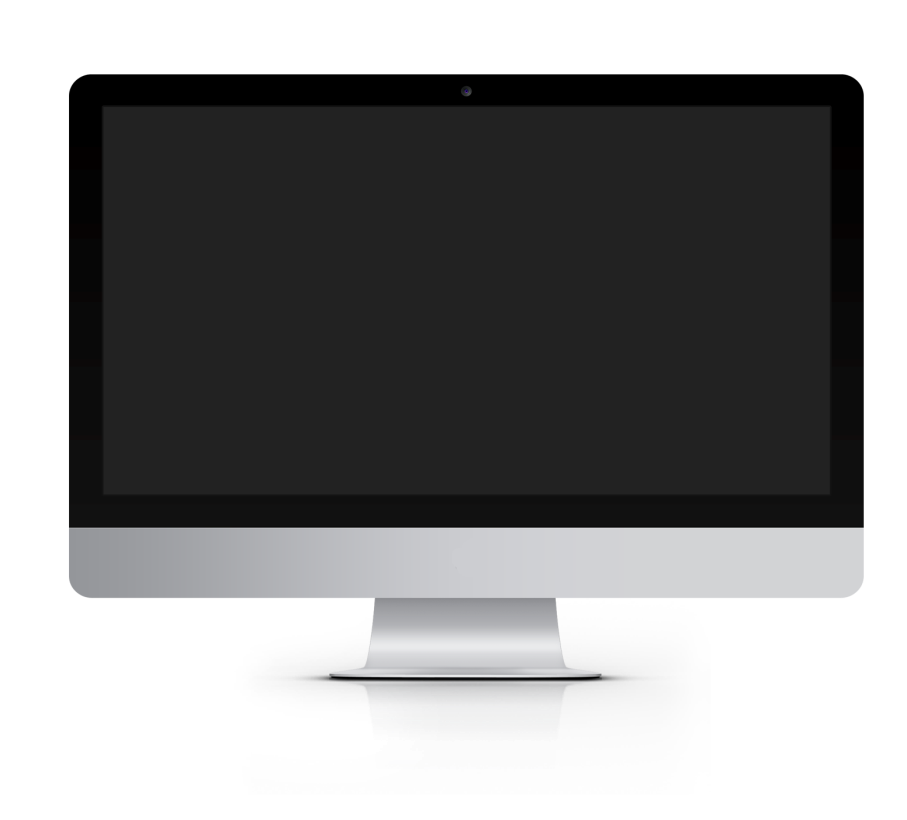 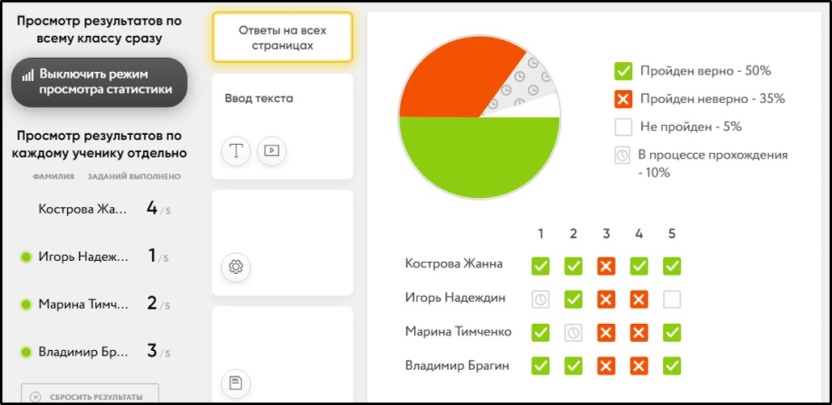 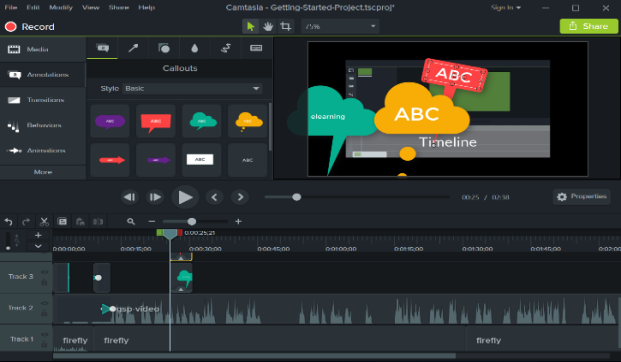 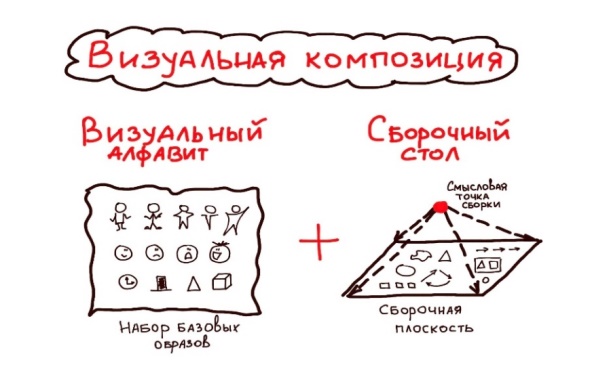 Camtasia Studio — 

полнофункциональный набор инструментов для записи с экрана монитора, редактирования, монтажа, создания встроенных интерактивных опросов и викторин, сохранения в любых популярных форматах
Core — 

это онлайн-платформа конструирования образовательных материалов и проверки знаний с обратной связью и электронным журналом
Видеоскрайбинг — 

анимационные видеоролики, в которых рисованное изображение создается прямо на глазах зрителя
Принципы создания учебных материалов нового поколения
ВЕРКОНТ СЕРВИС
01
02
03
04
05
Принцип ведущей роли теоретических знаний
Принцип сохранения книги, как важнейшей социально-исторической ценности
Принцип педагогической свободы
Принцип максимальной интерактивности учебных материалов нового поколения
Принцип методической инверсии и итерации
06
07
08
09
10
Принцип коммуникативности
Принцип обратной связи с профессиональным сообществом
Принцип прозрачности гипертекстовой навигации
Принцип открытой образовательной системы
Принцип динамичного развития
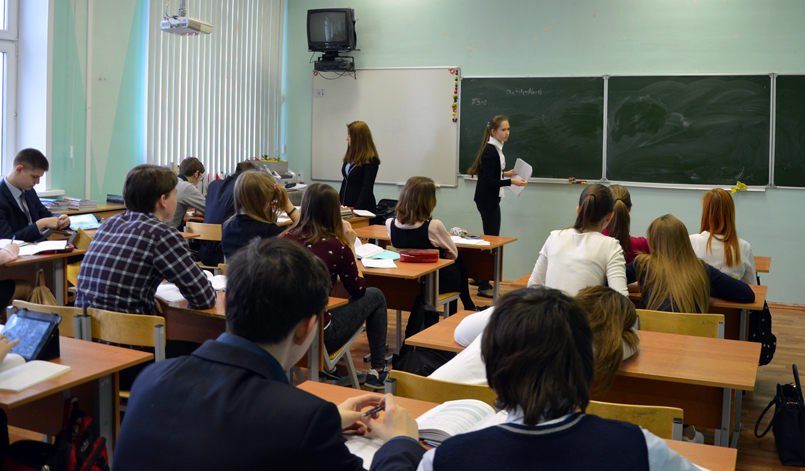 ВЕРКОНТ СЕРВИС
Спасибо
За Внимание!